50-3
These materials are by the Kongki Ka Project and are made available to you under the terms of the Creative Commons Attribution ShareAlike license 4.0.
You have permission to share and redistribute these materials in any format and to make reasonable revisions and adaptations of this translation, provided that:
You include the above licence and source information.
If you redistribute these materials or create derivatives, you must distribute your contributions under the same license as the original.
 
The Holy Bible, Berean Standard Bible, BSB is produced in cooperation with Bible Hub, Discovery Bible, OpenBible.com, and the Berean Bible Translation Committee. This text of God's Word has been dedicated to the public domain.
 
Tibetan text is from the Central Tibetan Bible translation by Central Asia Publishing. Used by permission
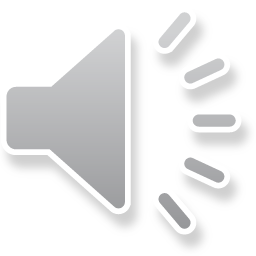 [Speaker Notes: Ch
50 Peter Arrested
1. James killed –Acts 12:1-2 (Left Top)
2. Peter arrested – Acts 12:3-11 (Right Top)
3. Peter goes to Mary’s House – Acts 12:12-17 (Right Bottom)
4. Herod kills guards – Acts 12:18-19 (Left Bottom)
5. Herod dies – Acts 12:20-25 (Left Center)]
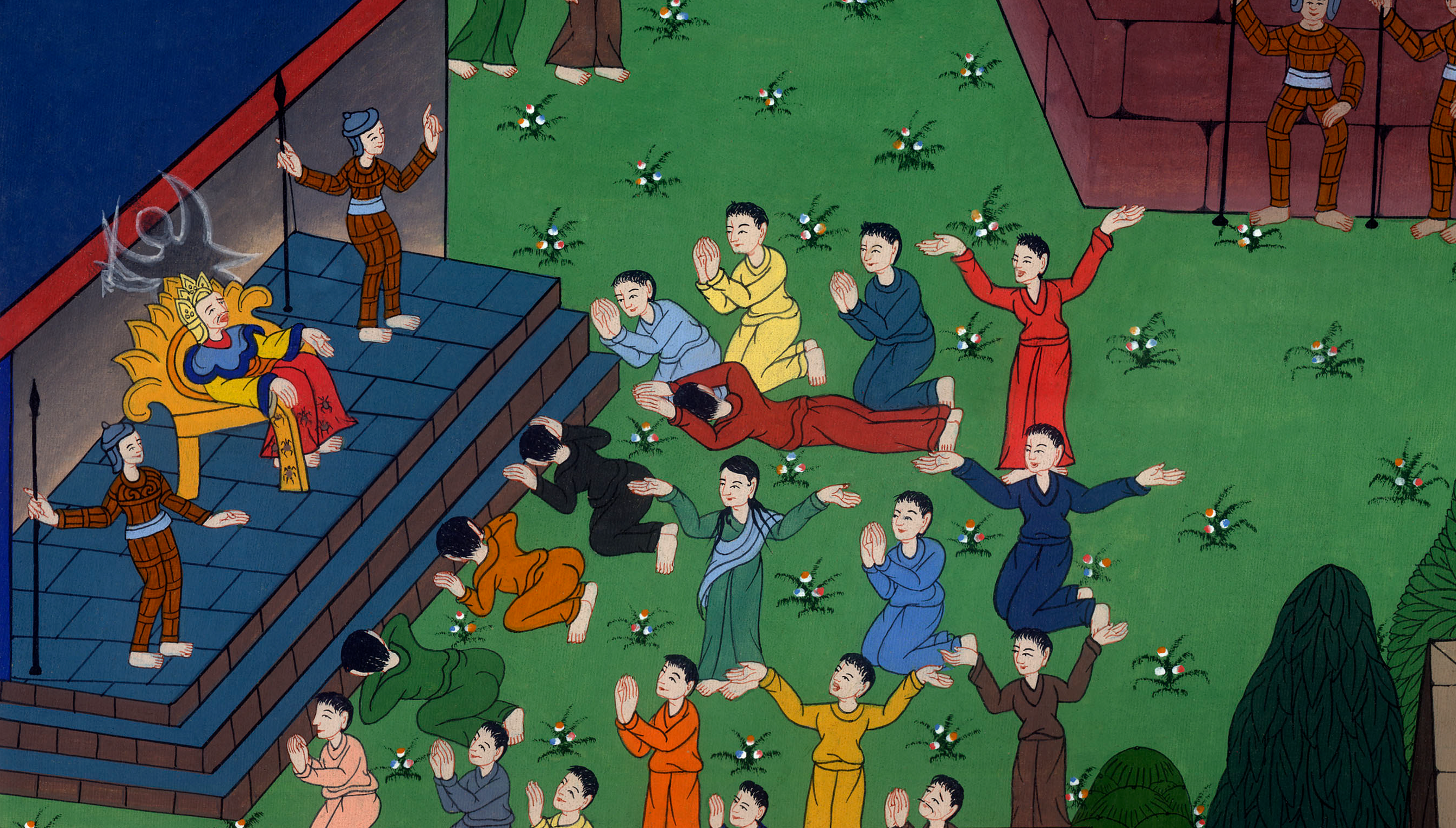 མཛད་པ 12
 རྒྱལ་པོ་ཧེ་རོ་དཱེ་ཤི་བའི་སྐོར།
མཛད་པ 12
 རྒྱལ་པོ་ཧེ་རོ་དཱེ་ཤི་བའི་སྐོར།
Herod dies – Acts 12:18-25
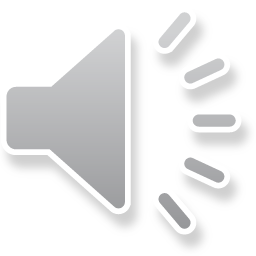 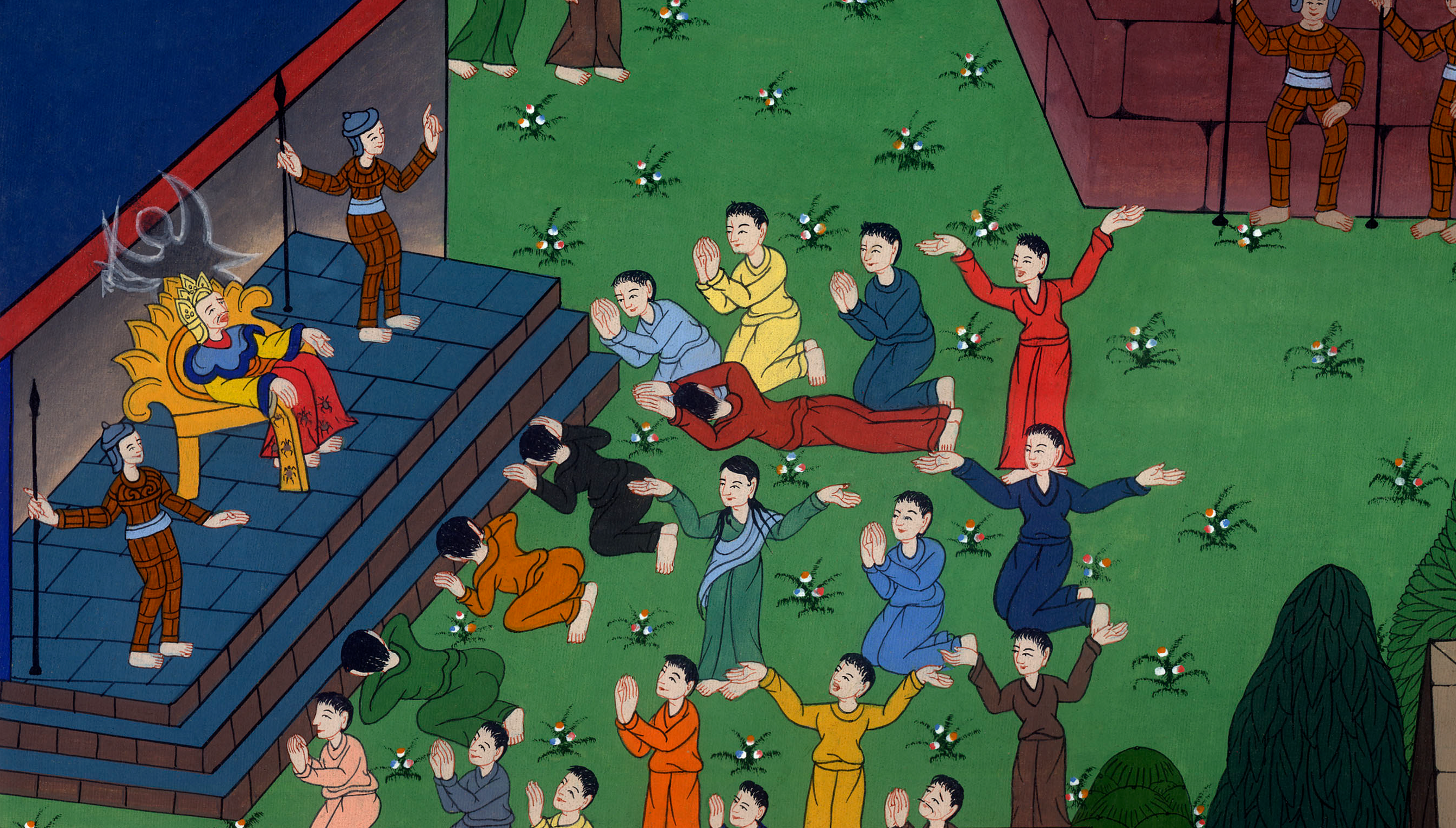 མཛད་པ 12
 རྒྱལ་པོ་ཧེ་རོ་དཱེ་ཤི་བའི་སྐོར།
This work is licensed under a Creative Commons Attribution-ShareAlike 4.0 International License
18དེའི་སང་ཞོགས་པེ་ཏྲོ་གང་དུ་སོང་མིན་མ་ཤེས་པས་དམག་མི་རྣམས་ཤིན་ཏུ་འཁྲུགས་པར་གྱུར།
18At daybreak there was no small commotion among the soldiers as to what had become of Peter.
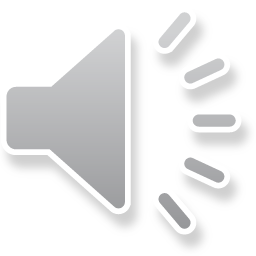 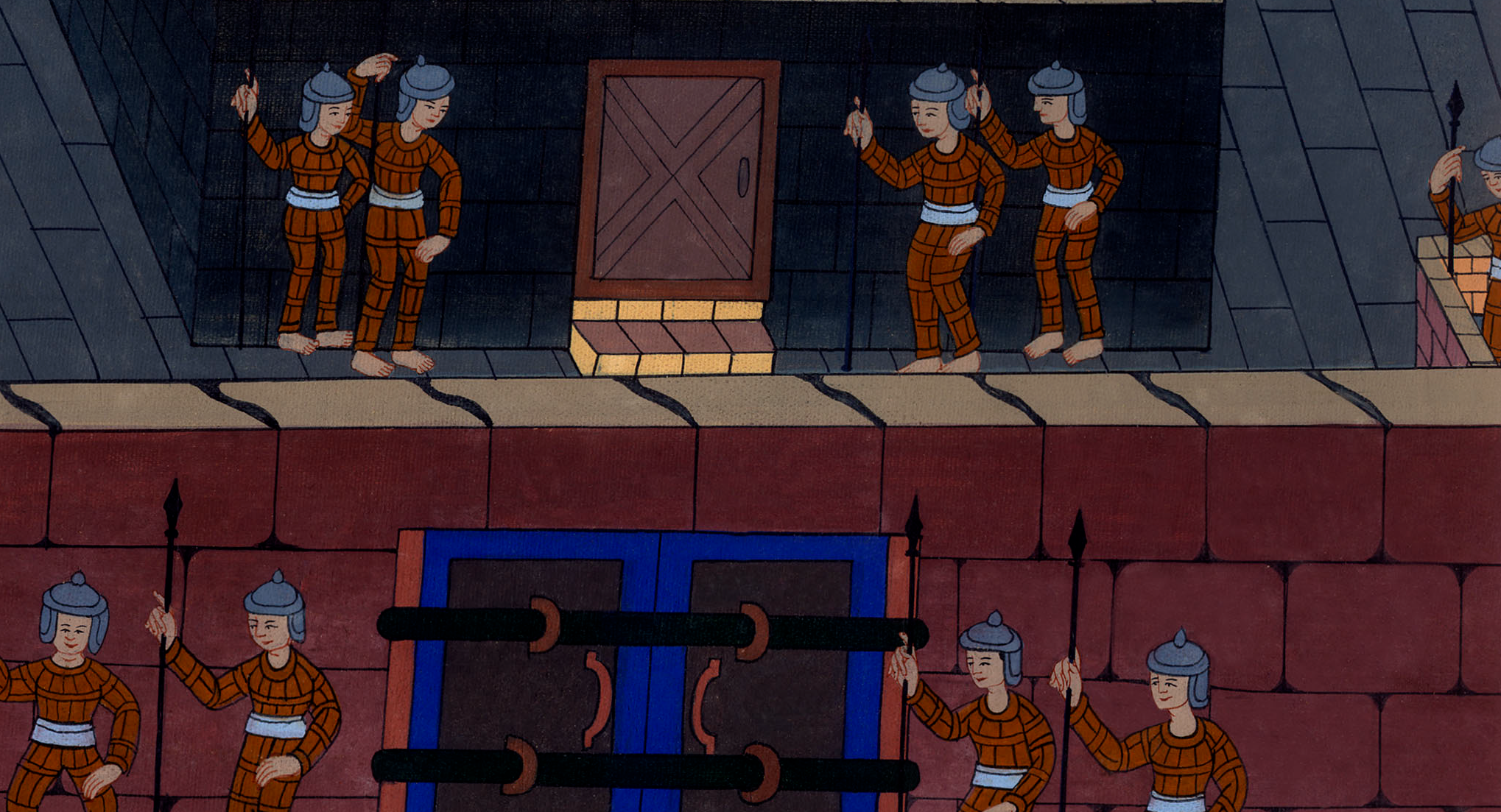 མཛད་པ 12:18
19ཧེ་རོ་དཱེ་ཡིས་ཁོང་བཙལ་ནས་མ་རྙེད་པས་ཁོས་སྲུང་དམག་རྣམས་ལ་འདྲི་གཅོད་བྱས་པ་དང༌། ཁོ་ཚོ་ལ་སྲོག་ཁྲིམས་གཏོང་དགོས་པའི་བཀའ་བསྒོས།…
19After Herod had searched for him unsuccessfully, he examined the guards and ordered that they be executed…
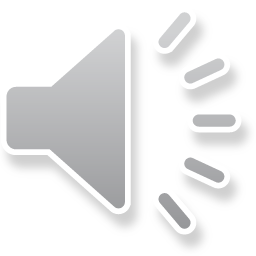 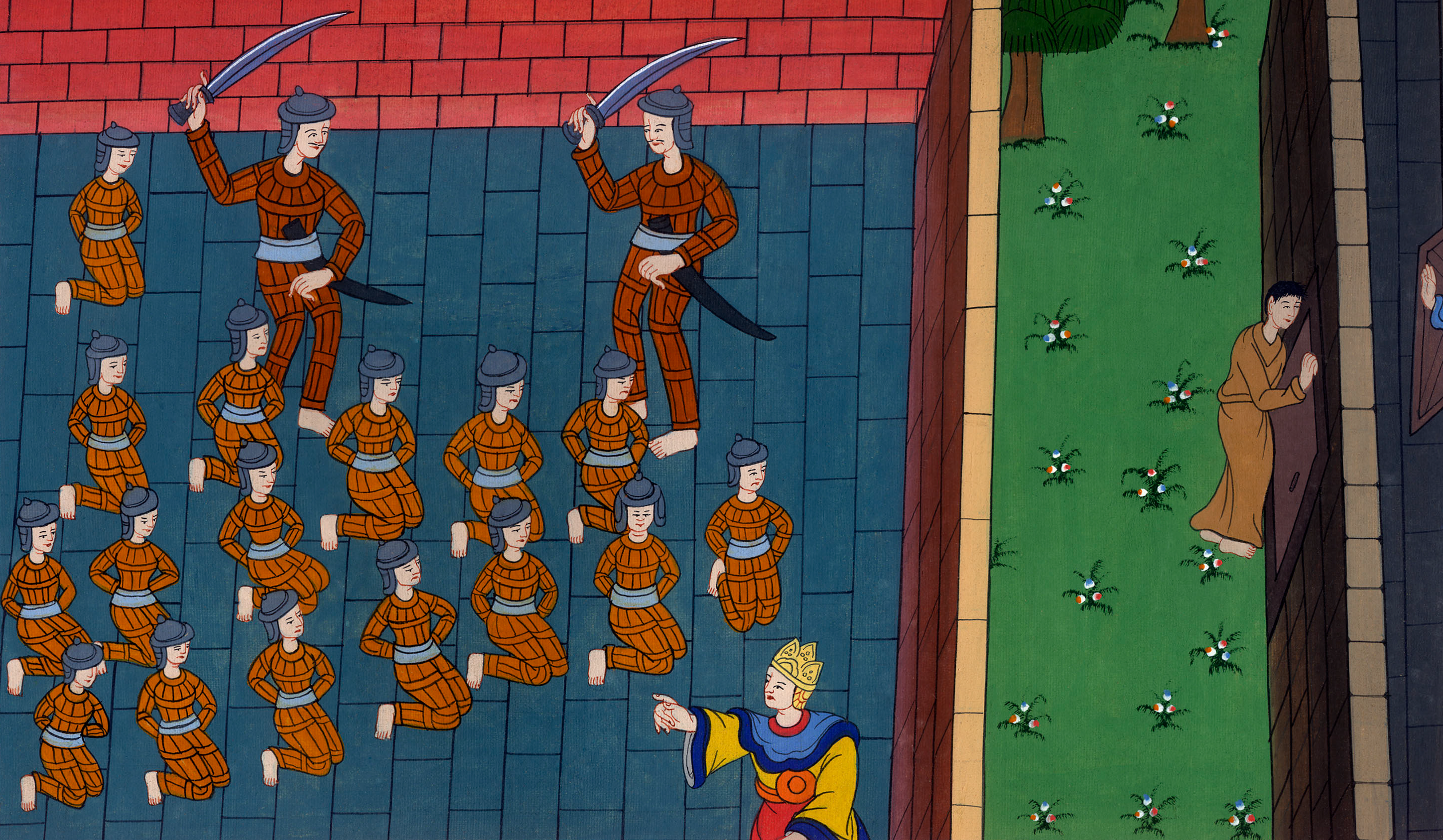 མཛད་པ 12:19
དེའི་རྗེས་སུ་ཁོ་ཡ་ཧུ་དཱ་ཡུལ་ནས་སེ་སར་རེ་ཡཱ་གྲོང་ཁྱེར་ལ་ཕྱིན་ནས་དེར་གནས་སོ། །
Then he went down from Judea to Caesarea and spent some time there.
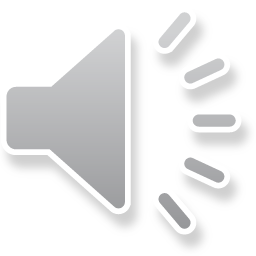 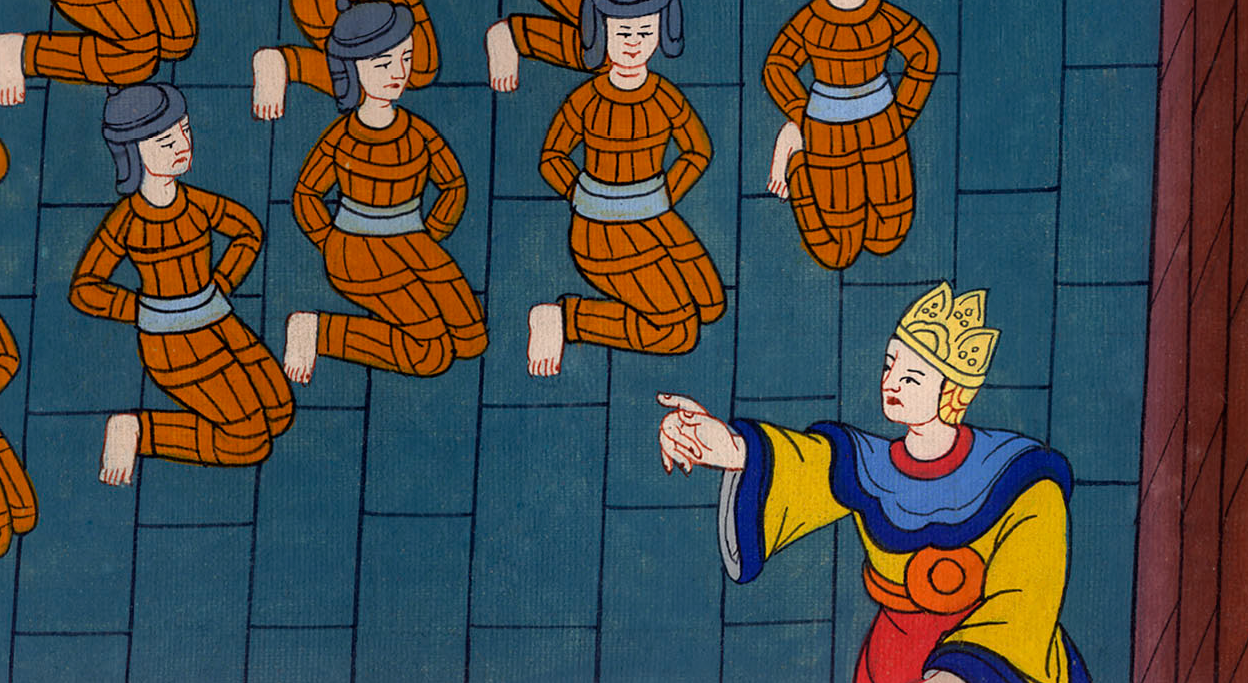 མཛད་པ 12:19
21གཏན་འཁེལ་བའི་ཉིན་མོ་ཞིག་ལ་ཧེ་རོ་དཱེ་ཡིས་རྒྱལ་པོའི་གོས་གྱོན་ནས་ཁྲིམས་དཔོན་གྱི་ཁྲིར་བསྡད་པ་དང༌། མི་རྣམས་ལ་གཏམ་སྨྲ་བར་བརྩམས།
21On the appointed day, Herod donned his royal robes, sat on his throne, and addressed the people.
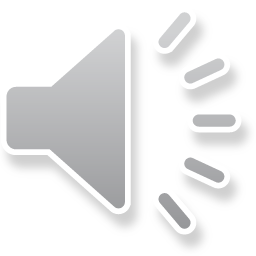 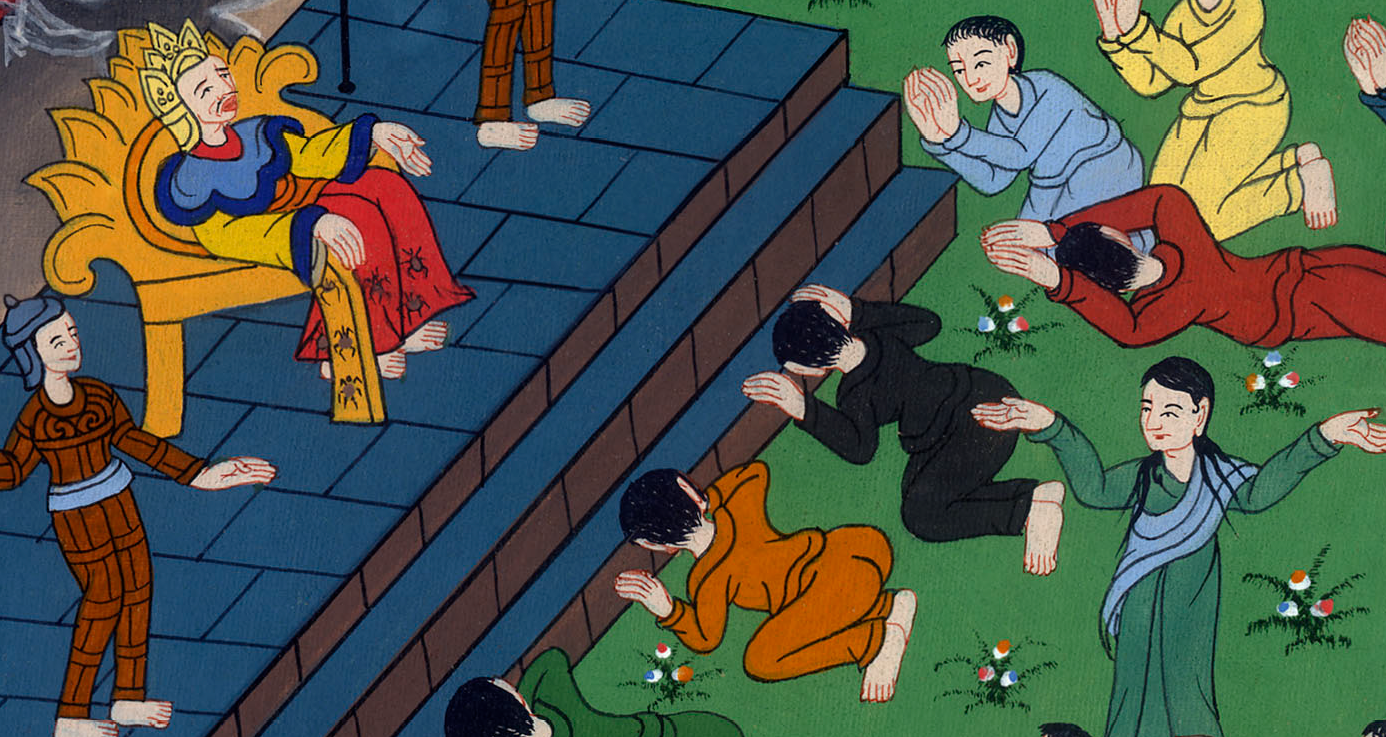 མཛད་པ 12:21
22མི་རྣམས་ཀྱིས་“འདི་ནི་མི་ཞིག་གི་སྐད་མ་ཡིན་ཏེ། ལྷ་ཡི་གསུང་སྐད་ཡིན་”ཞེས་སྐད་ཆེན་པོས་ཡང་ཡང་བཤད།
22And they began to shout, “This is the voice of a god, not a man!”
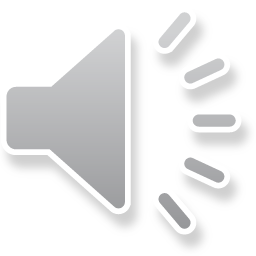 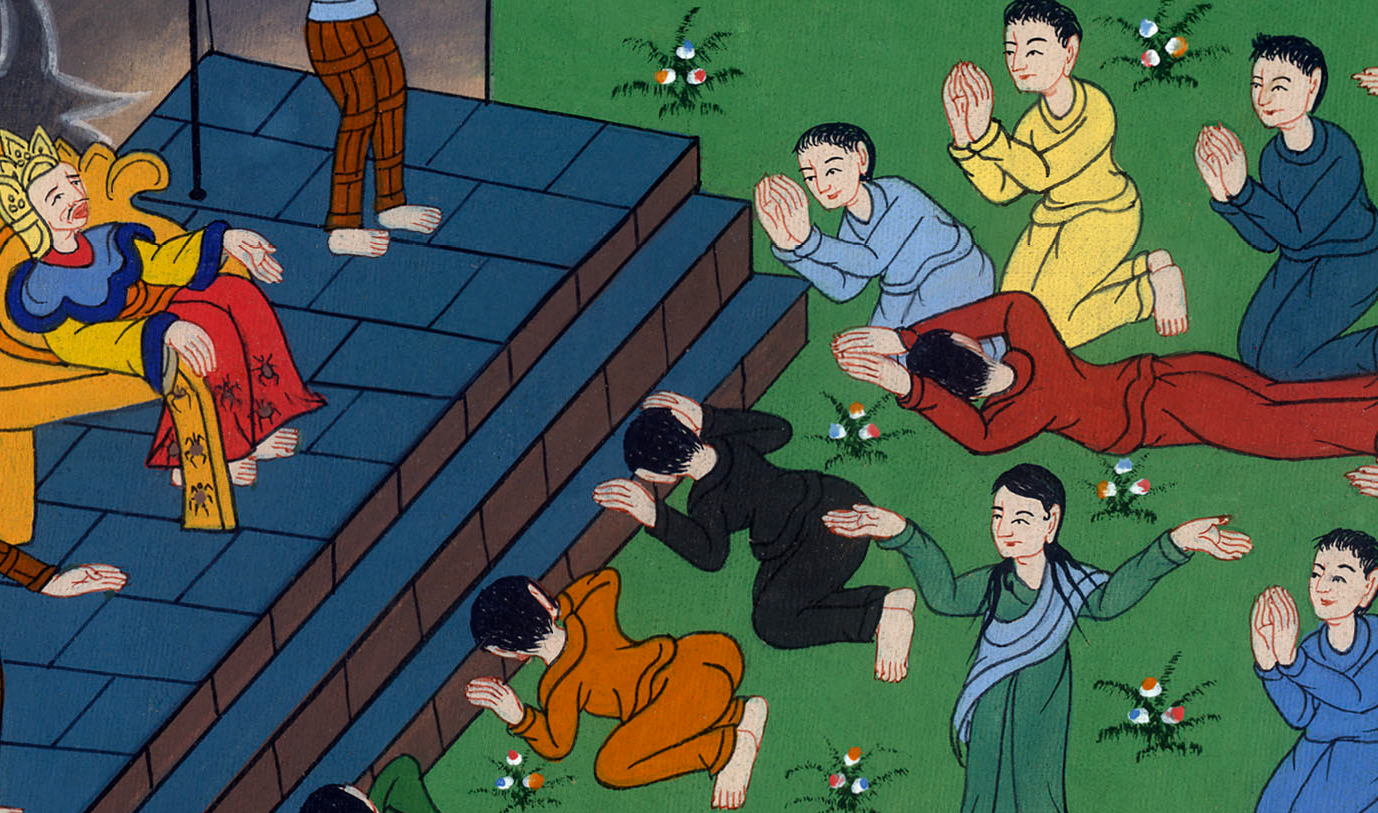 མཛད་པ 12:22
23ཧེ་རོ་དཱེ་ཡིས་བསྟོད་པ་འདི་དཀོན་མཆོག་ལ་མ་ཕུལ་བས། འཕྲལ་དུ་གཙོ་བོའི་ཕོ་ཉ་ཞིག་གིས་ཁོ་ལ་ནད་ཀྱིས་བཏབ་ནས་རྒྱུ་སྲིན་གྱིས་བཟས་ནས་ཤིའོ། །
23Immediately, because Herod did not give glory to God, an angel of the Lord struck him down, and he was eaten by worms and died.
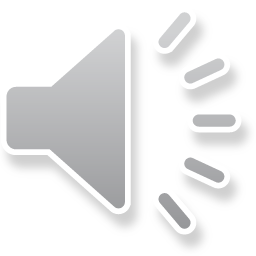 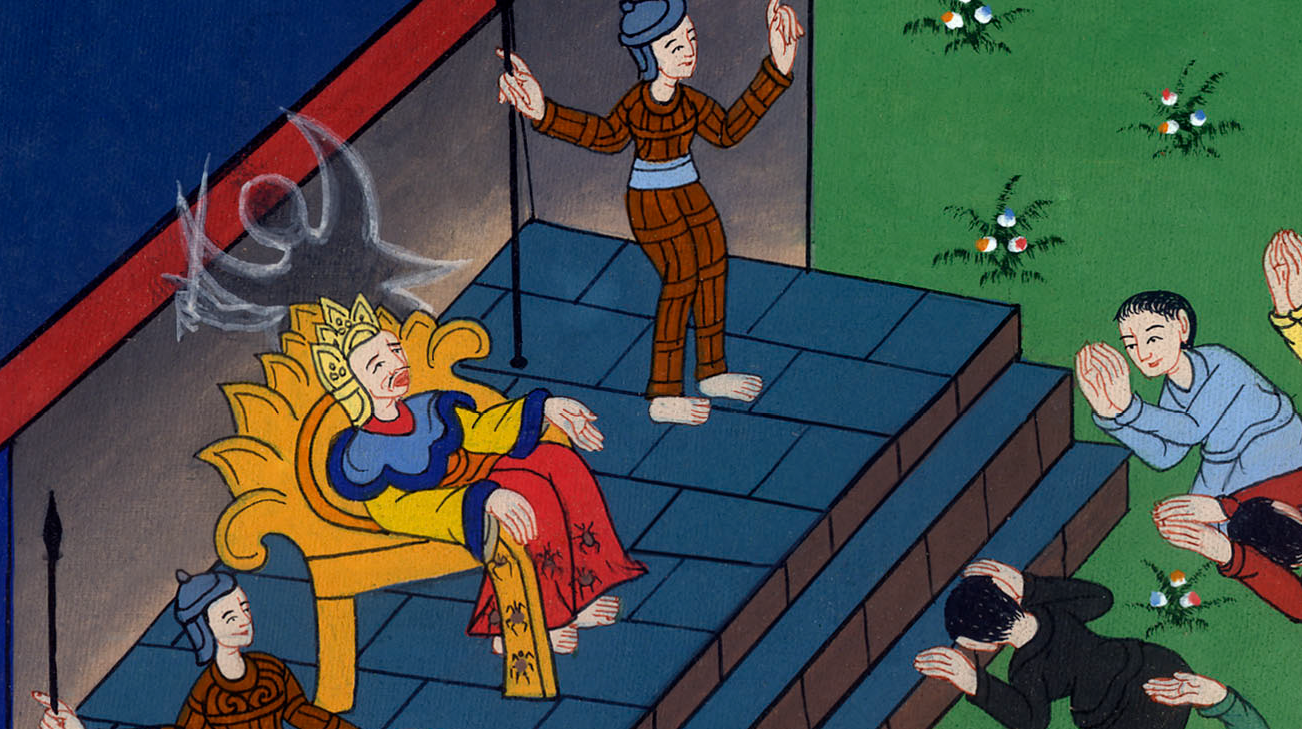 མཛད་པ 12:23
24ཡང་གཙོ་བོ་དཀོན་མཆོག་གི་བཀའ་ཁྱབ་པས། དད་ལྡན་རྣམས་ཀྱི་གྲངས་མང་དུ་འཕེལ།
24But the word of God continued to spread and multiply.
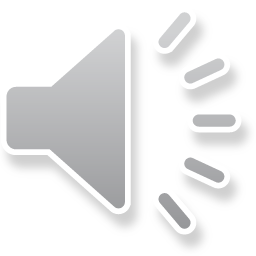 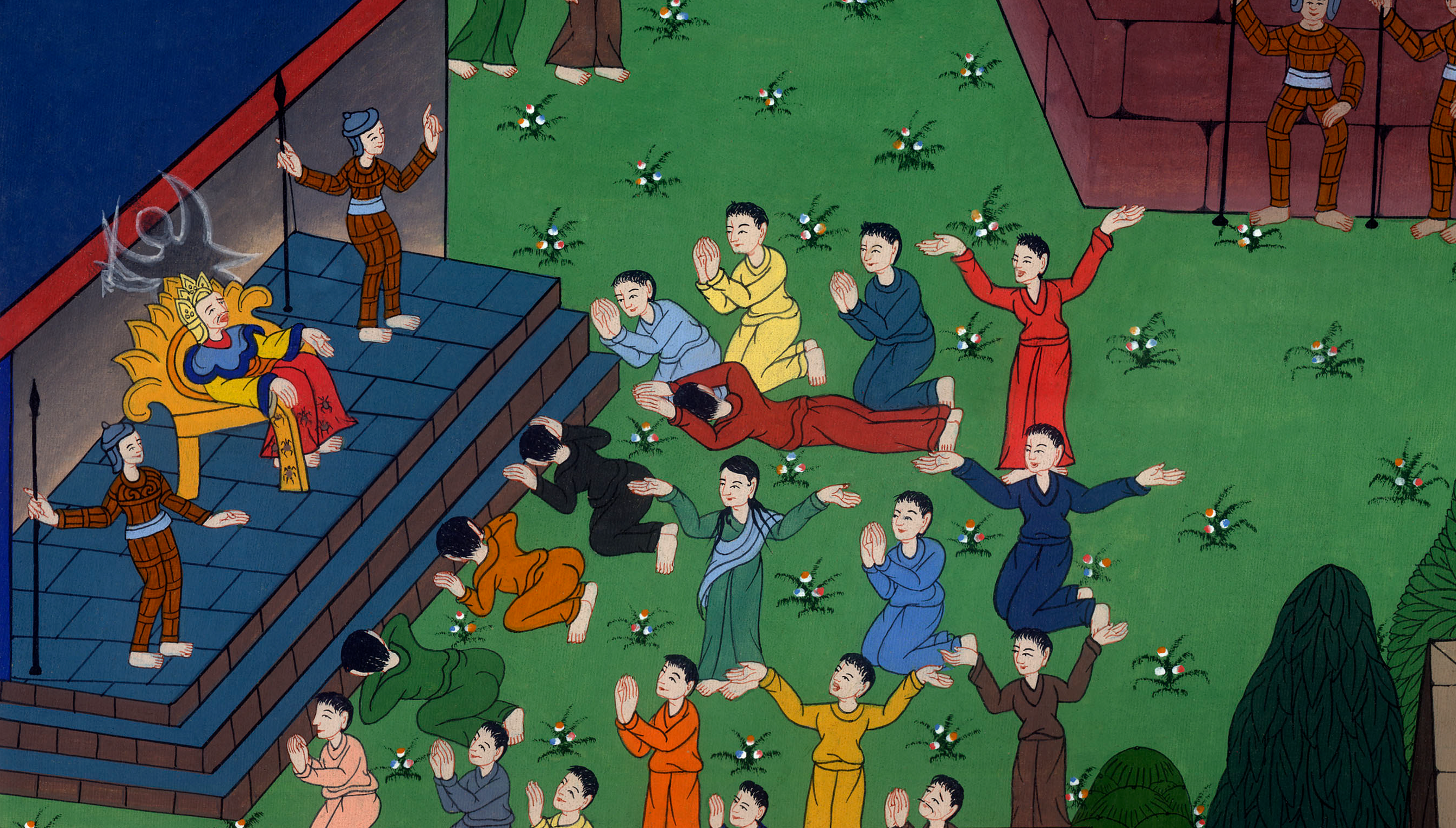 མཛད་པ 12:24